Финансовая поддержка субъектов МСПТребования Корпорации к проектам субъектов МСП
Москва, 2016 г.
1. Механизм гарантийной поддержки корпорацииПредоставление независимых гарантий корпорации для обеспечения кредитов субъектов мсп в банках-партнерах
Корпорация в цифрах гарантийной поддержки (на 31.03.16)
Гарантийная поддержка
Партнерская сеть
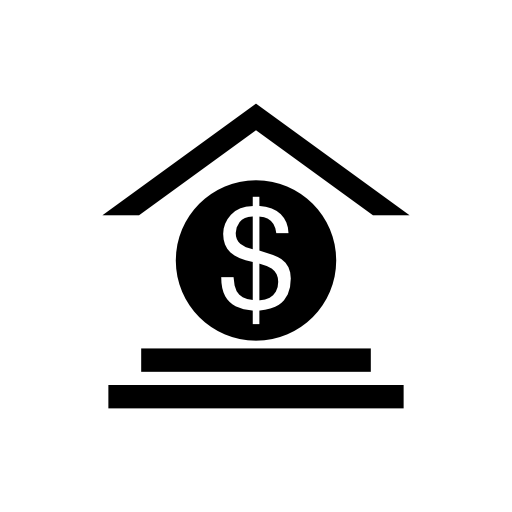 23 
млрд руб.
банков-партнеров
40
₽
4
тыс.
Банк
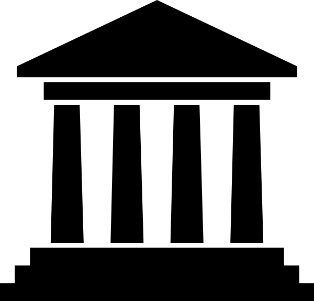 региональные гарантийные организации
82
49 
млрд руб.
РГО
лизинговых компании
(в рамках «пилотного» проекта)
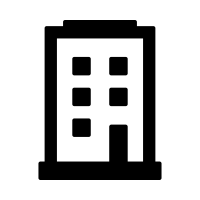 4
13 
тыс.
Лизинг
Общий объем 
гарантийной поддержки
Количество субъектов МСП, 
получивших гарантию
Общий объем кредитной поддержки с гарантией
Новых рабочих мест
Что такое независимая гарантия Корпорации?
Схема взаимодействия
Независимая гарантия Корпорации
Оформленная в соответствии с требованиями действующего законодательства Российской Федерации независимая гарантия, в соответствии с которой Корпорация обязывается перед Банком отвечать за исполнение Субъектом МСП (Принципалом) его обязательств по кредитному договору
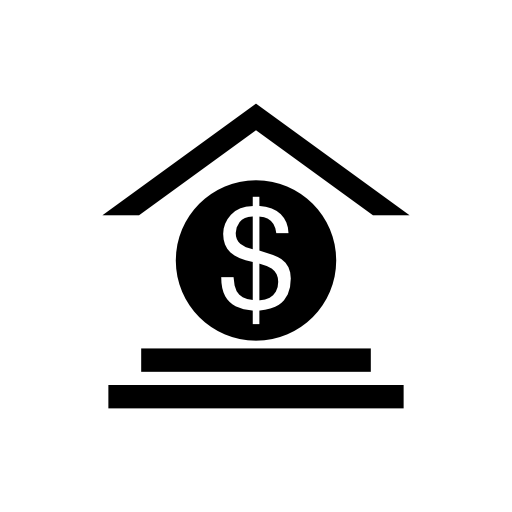 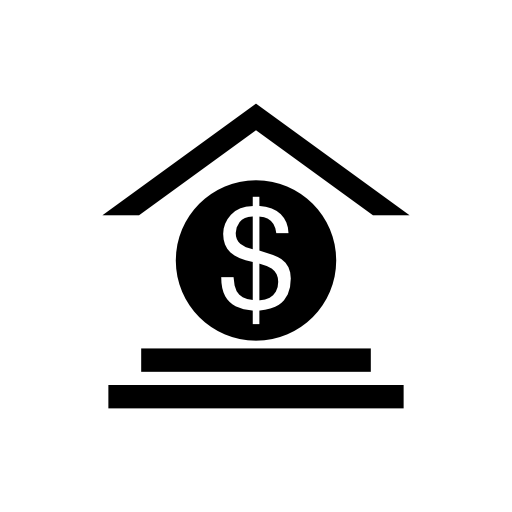 ₽
₽
Без участия Региональной гарантийной организации
С участием Региональной гарантийной организации
Региональная гарантийная организация
(поручитель)
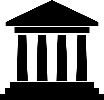 Поручительство
П
Банк-партнер
(бенефициар по гарантии Корпорации)
Банк-партнер
(бенефициар по гарантии Корпорации)
Субъект МСП
(заемщик, принципал по гарантии Корпорации)
РГО
Субъект МСП
(заемщик, принципал по гарантии Корпорации)
Залог
Залог
Гарантия
Г
Кредит
Кредит
Гарантия
Г
Независимая гарантия в размере:
До 50% суммы обязательств по кредиту (основной долг)
До 70% от суммы гарантии исполнения контракта, суммы кредита на исполнение контракта
Гарант
Гарант
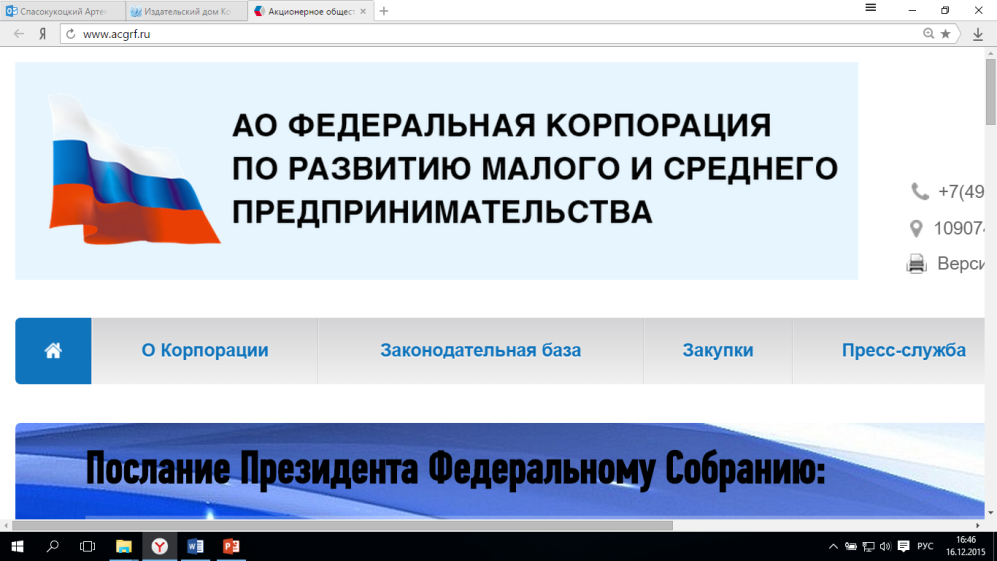 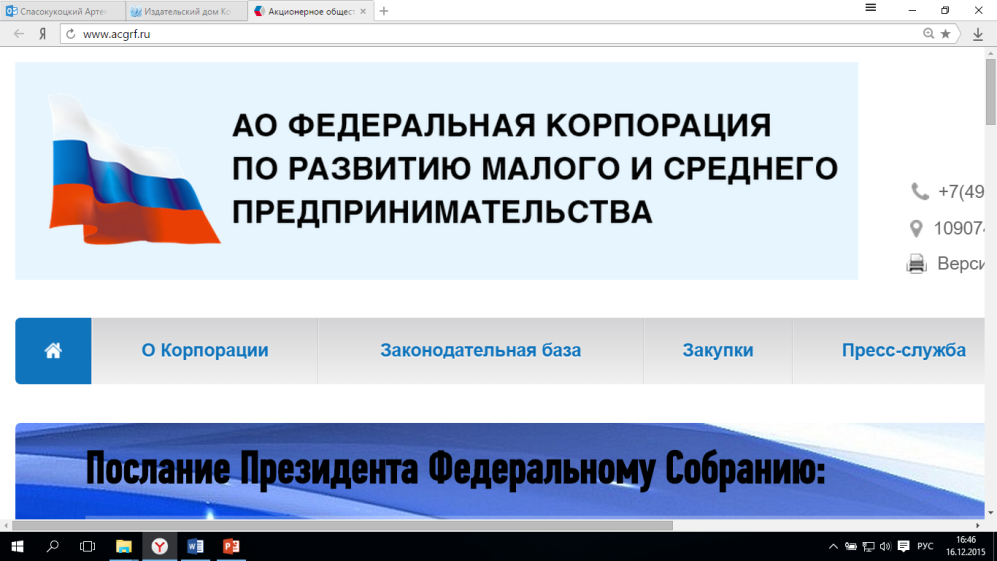 Г
50-70% суммы кредита
П
+
Г
=
Поручительство РГО за исполнение МСП обязательств в рамках собственного лимита РГО
П
Независимая гарантия Корпорации на часть непокрытой поручительством РГО суммы кредита
Г
Преимущества независимой гарантии Корпорации для субъекта МСП
Что предлагает Корпорация своим клиентам
Какие возможности получают субъекты МСП
Возможность получения финансирования и развития своего бизнеса при отсутствии залогового обеспечения
Возможность развития своего бизнеса
Пониженные процентные ставки по кредитам с гарантией Корпорации
Стоимость гарантии Корпорации в разы ниже стоимости страхования залога ТС (КАСКО)
Стоимость гарантии Корпорации включает в себя НДС, который может быть принят к зачету
Возможность снижения своих расходов
Линейка гарантийных продуктов учитывает практически все основные потребности субъектов МСП в гарантийной поддержке
Широкая линейка гарантийных продуктов
Отсутствуют специальные требования к обеспечению по кредитным сделкам
Отсутствует необходимость предоставления обеспечения по гарантиям
Стоимость гарантий на порядок ниже стоимости банковских гарантий у банков-партнеров
Возможность рассрочки уплаты вознаграждения Корпорации в течение всего срока действия гарантии
Возможность получения гарантии как по новым, так и по ранее заключенным кредитным договорам
Условия продуктов 
максимально адаптированы к специфике субъектов МСП
Все взаимодействие с Корпорацией по вопросу получения гарантии осуществляет банк-партнер;
Банк-партнер самостоятельно соберет и направит в Корпорацию все необходимые документы для получения гарантии;
Быстрое принятие решения о предоставлении гарантии (до 10 рабочих дней после предоставления в Корпорацию полного пакета документов).
Простые технологии предоставления гарантий
Базовые требования к потенциальному заемщику
Не более 250 чел.
1.    Персонал
Не более 2 млрд. руб.
2.     Выручка
1
Соответствие требованиям ст.4 Федерального закона № 209-ФЗ
Соответствие требованиям по структуре уставного (складочного) капитала (паевого фонда)

- доля участия госкомпаний и госучреждений не более 25 %
- доля участия иностранных компаний и участия НЕ субъектов МСП (участие крупного бизнеса) не более 49 %.
             Проценты не складываются!!!
Любые виды предпринимательской деятельности
2
3
Регистрация бизнеса на территории Российской Федерации
Поддержка НЕ оказывается
Игорный бизнес;
Производство и реализация подакцизных товаров (ст. № 181 НК РФ); 
Добыча и реализация полезных ископаемых (ст. № 337 НК РФ); 
Участники соглашений о разделе продукции; 
Кредитные организации;
Страховые организации;
Инвестиционные фонды; 
Негосударственные пенсионные фонды;
Профессиональные участники рынка ценных бумаг; 
Ломбарды.
4
Отсутствие отрицательной кредитной истории по кредитам с гарантией Корпорации
i
i
5
Отсутствие просроченной задолженности по налогам, сборам и т.п.
6
Не применяются процедуры несостоятельности (банкротства)
Порядок отнесения ЮЛ и ИП к субъектам МСП в соответствии с 209-ФЗ
Критерии отнесения юридических лиц и индивидуальных предпринимателей к категории субъектов МСП определены в статье 4 Федерального закона № 209-ФЗ:
* Указанное ограничение не распространяется: 
на хозяйственные общества, хозяйственные партнерства, деятельность которых заключается в практическом применении (внедрении) результатов интеллектуальной деятельности (программ для электронных вычислительных машин, баз данных, изобретений, полезных моделей, промышленных образцов, селекционных достижений, топологий интегральных микросхем, секретов производства (ноу-хау), исключительные права на которые принадлежат учредителям (участникам) соответственно таких хозяйственных обществ, хозяйственных партнерств - бюджетным, автономным научным учреждениям либо являющимся бюджетными учреждениями, автономными учреждениями образовательным организациям высшего образования
на юридические лица, получившие статус участника проекта в соответствии с Федеральным законом от 28 сентября 2010 года N 244-ФЗ "Об инновационном центре "Сколково"
на юридические лица, учредителями (участниками) которых являются юридические лица, включенные в утвержденный Правительством Российской Федерации перечень юридических лиц, предоставляющих государственную поддержку инновационной деятельности в формах, установленных Федеральным законом от 23 августа 1996 года N 127-ФЗ "О науке и государственной научно-технической политике". Юридические лица включаются в данный перечень в порядке, установленном Правительством Российской Федерации, при условии соответствия одному из следующих критериев:
а) юридические лица являются открытыми акционерными обществами, не менее пятидесяти процентов акций которых находится в собственности Российской Федерации, или хозяйственными обществами, в которых данные открытые акционерные общества имеют право прямо и (или) косвенно распоряжаться более чем пятьюдесятью процентами голосов, приходящихся на голосующие акции (доли), составляющие уставные капиталы таких хозяйственных обществ, либо имеют возможность назначать единоличный исполнительный орган и (или) более половины состава коллегиального исполнительного органа, а также возможность определять избрание более половины состава совета директоров (наблюдательного совета);
б) юридические лица являются государственными корпорациями, учрежденными в соответствии с Федеральным законом от 12 января 1996 года N 7-ФЗ "О некоммерческих организациях.
Порядок отнесения ЮЛ и ИП к субъектам МСП в соответствии с 209-ФЗ
Перечень юридических лиц, предоставляющих государственную поддержку инновационной деятельности в формах, установленных Федеральным законом от 23 августа 1996 года N 127-ФЗ "О науке и государственной научно-технической политике"
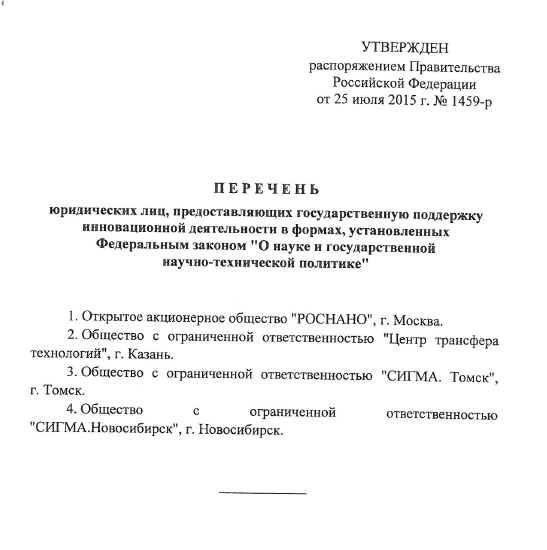 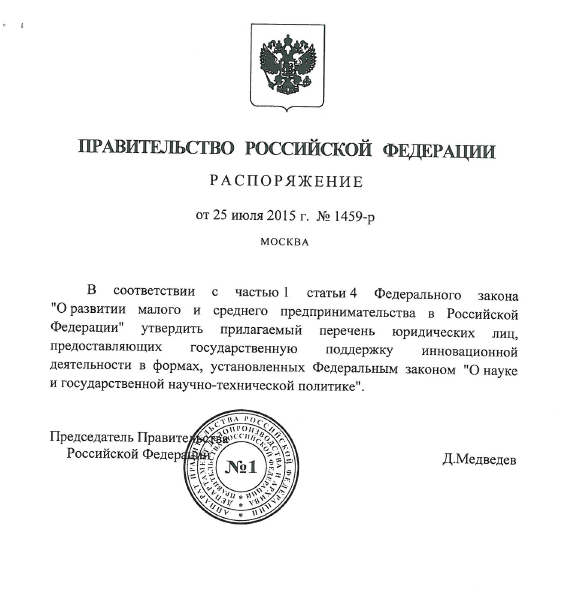 Порядок отнесения ЮЛ и ИП к субъектам МСП в соответствии с 209-ФЗ
Первичная сегментация субъекта МСП
В целях первичной сегментации не анализируются: 
текущий отчетный период
периоды до календарного года, предшествующего текущему*
ЮЛ / ИП является субъектом МСП
Анализируем календарный год, предшествующий текущему
ЮЛ / ИП не является субъектом МСП
* Например, по состоянию на 2016 г. : 
текущий отчетный период – 2016 г.
предшествующий календарный год – 2015 г.
периоды до календарного года, предшествующего текущему – 2014 г. и ранее
Пересегментация субъекта МСП
i
i
Категория субъекта МСП изменяется в случае, если предельные значения в течение 3 календарных лет, следующих один за другим, находятся на уровне выше или ниже следующих предельных значений, установленных в соответствии со статьей 4 Федерального закона N 209-ФЗ

ЮЛ или ИП соответствует критериям 209-ФЗ

ЮЛ или ИП не соответствует критериям 209-ФЗ
Целевое использование кредитов с независимой гарантией Корпорации
Целевое использование
Приобретение, создание,  модернизация основных средств, реконструкция или ремонт, а также инновационные цели (при кредитовании торгового предприятия кредит должен направляться на инвестиционные неторговые цели). Возможно кредитование целей некапитального характера в рамках проекта – до 30%  суммы кредита
Инвестиции
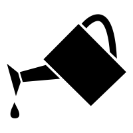 Приобретение товаров и сырья, оборотных средств, финансирование некапитальных (операционных) затрат, расчетов с поставщиками и подрядчиками, финансирование затрат на проведение сезонно-полевых работ и т.д.
Пополнение оборотных средств
₽
Строительство, изготовление и поставка оборудования и оказание услуг в части профильного направления деятельности субъекта МСП
Исполнение государственных и муниципальных контрактов
ГОСЗАКАЗ
Увеличение срока погашения ранее выданного кредита и прочие изменения существенных условий кредитного договора
Реструктуризация / рефинансирование действующего кредита
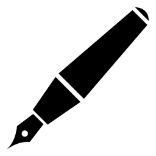 КРЕДИТ
Гарантийные продукты
Цели, связанные с развитием неторговой деятельности
Цели, связанные с развитием торговой деятельности
Прямая гарантия для:
инвестиций
обеспечения кредитов для неторгового сектора с целью пополнения оборотных средств
обеспечения гарантии исполнения контракта
обеспечения кредитов на исполнение контрактов
застройщиков
обеспечения финансирования индустриальных парков
обеспечения выданных кредитов
Прямая гарантия для:
обеспечения реструктуриемых/ рефинансируемых кредитов
обеспечения кредитов предприятиям, зарегистрированным в республике Крым и / или городе федерального значения Севастополь
Контргарантия
Синдицированная гарантия
Прямая гарантия для обеспечения кредитов предприятиям, зарегистрированным в республике Крым и / или городе федерального значения Севастополь
Прямая гарантия, выдаваемая совместно с поручительством РГО (согарантия)
Целевое использование кредитов с независимой гарантией Корпорации
Продукты
Условия
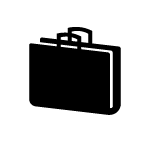 Основные продукты 
(для всех субъектов МСП)
Прямая гарантия для инвестиций
Прямая гарантия для обеспечения кредитов для неторгового сектора с целью пополнения оборотных средств
до 15 лет 
в зависимости от условий конкретного продукта
Срок гарантии
Продукты для участников государственных и муниципальных закупок (44-ФЗ и 223-ФЗ)
Прямая гарантия для обеспечения гарантии исполнения контракта
Прямая гарантия для обеспечения кредитов на исполнение контрактов
1,25% годовых 
от суммы гарантии за весь срок действия гарантии
Вознаграждение за гарантию
ГОСЗАКАЗ
Продукты для застройщиков и компаний, осуществляющих создание индустриальных парков
Прямая гарантия для застройщиков
Прямая гарантия для обеспечения финансирования индустриальных парков
Прямая гарантия для обеспечения кредитов для неторгового сектора с целью пополнения оборотных средств
Единовременно / ежегодно / 1 раз в полгода / ежеквартально
Порядок уплаты вознаграждения
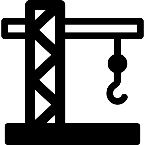 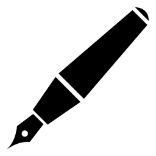 до 50% от суммы кредита 

до 70% в рамках продуктов для участников государственных и муниципальных закупок и в рамках продукта «Согарантия»
Сумма гарантии
Продукты для субъектов МСП, которым требуется изменить условия по действующим кредитным договорам
Прямая гарантия для обеспечения выданных кредитов
Прямая гарантия для обеспечения реструктуриемых/ рефинансируемых кредитов
КРЕДИТ
Продукты для субъектов МСП, зарегистрированных на территории республики Крым и/или городе федерального значения Севастополь
i
Прямая гарантия для обеспечения выданных кредитов
Прямая гарантия для обеспечения реструктуриемых/ рефинансируемых кредитов
КРЫМ И СЕВАСТОПОЛЬ
не требуется
Обеспечение
Продукты с участием региональных гарантийных организаций (РГО)
Контргарантия
Синдицированная гарантия
Прямая гарантия, выдаваемая совместно с поручительством РГО (согарантия)
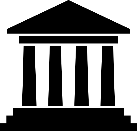 Более подробно условия гарантийных на официальном сайте Корпорации
РГО
Технология предоставления гарантий – стандартная процедура
Взаимодействие с Корпорацией по вопросу получения гарантии осуществляет Банк-партнер
Комплект документов для получения гарантии аналогичен комплекту документов для получения кредита (дополнительные документы не запрашиваются)
> 50 
млн руб. 

до 10 дней
15 - 50 
млн руб. 

до 5 дней
< 15 
млн руб.

до 3 дней
Микросег-мент
Малый сегмент
Средний сегмент
Технология предоставления гарантий – «корпоративный канал»
Ключевые требования к проектам для рассмотрения в рамках процедуры приоритетного структурирования  и предоставления Корпорацией предварительного согласия на выдачу гарантии:

Сумма проекта более 200 млн. руб., сумма гарантии более 100 млн. руб.
Проект соответствует приоритетным направлениям развития науки, технологий и техники в Российской Федерации и направления развития критических технологий Российской Федерации в соответствии с Указом Президента Российской Федерации от 07.07.2011 № 899 «Об утверждении приоритетных направлений развития науки, технологий и техники в Российской Федерации и перечня критических технологий Российской Федерации».
Проект находится в высокой стадии проработки субъектом МСП (соответствует требованиям в чек листе)
1-ый этап взаимодействия инициатора проекта с Корпорацией. Пакет документов для направления в Корпорацию.
Чек-лист
Анкета проекта –(предоставляется в формате Microsoft Excel)
Заявка на получение банковской гарантии с анкетами бенефициарных владельцев (разделы в части Банка заполняется в случае предварительного обращения в банк) 
Информация по ТЭО в соответствии с разделом требованиями по Чек-листу (в форме презентации/бизнес-плана – рекомендуется).
Ключевые факторы,  выявление которых влияет на принятие отрицательного решения по предоставлению гарантии
Наличие фактов банкротств в группе компаний
Наличие завершенных исполнительных производств по причине невозможности установления местонахождения должника, отсутствия имущества
Наличие арбитражных разбирательств в объемах более 25% капитала принципала 
Отрицательная кредитная история компаний группы и собственников бизнеса
Частая смена состава учредителей (более 1 раза за последние 3 года)
Отсутствие поручительств основных учредителей и конечных бенефициаров
Основные параметры оценки кредитных рисков
Основные подходы к оценке рисков по гарантиям
Принятие решения осуществляется по совокупности положительных и отрицательных факторов, влияющих на вероятность раскрытия гарантии.
1. Бизнес-риски (оценка деловой репутации, опыта работы в бизнесе, стабильность состава учредителей, наличие поручительств учредителей бизнеса
14
Все финансовые потоки принципала контролируются компаниями группы (принципал не имеет внешних контрагентов, что обусловлено его ролью в холдинге);
Отсутствует возможность подтверждения аналитической, управленческой выручки и прибыли, в том числе отсутствует анализ связи «трех отчетов», данных бухгалтерской отчетности недостаточно для погашения запрашиваемого кредита;
Высокая  доля управленческой выручки в общей структуре выручки (более 50%);
Неспособность принципала погашать оборотные кредиты без перекредитовки при отрицательном значении собственного оборотного капитала и наличия нескольких банков - кредиторов
Не раскрытие группы связанных компаний,  
Отсутствие анализа консолидированной отчетности группы при неустойчивом финансовом положении принципала.
Основные подходы к оценке рисков по гарантиям
2. Финансовые риски
Отсутствие подтвержденных источников собственных средств для вложения в проект;
Отсутствие технической экспертизы проекта, маркетинговых исследований (для среднего бизнеса, проектного финансирования)
Завышение параметров финансовой модели , отсутствие подтверждения заложенных в модель предпосылок;
Использование в качестве поставщиков проекта компаний с низкой информационной активностью,  применение необоснованного авансирования в расчетах.
Основные подходы к оценке рисков по гарантиям
2. Риски проекта
Установление принципалу финансовых ковенантов, с высокой вероятностью недостижения. (как правило, при оптимистичности финансовой модели.)
Предоставление кредита на исполнения контракта в «котловой»* логике без учета сроков окончания действующих контрактов
 * «Котловая» логика - при контрактном характере деятельности клиента сроки предоставляемых кредитных ресурсов не коррелируются со сроками подтверждаемой контрактной базы клиента
3. Риски структуры сделки
16
2. Программа стимулирования кредитования субъектов малого и среднего предпринимательства«ПРОГРАММА 6,5»
Условия Программы 6,5 % и уполномоченные банки
Ключевые условия Программы
Процентная ставка - 11 % для субъектов малого предпринимательства и 10 % - для субъектов среднего предпринимательства
Срок льготного фондирования до 3 лет (срок кредита может превышать срок льготного фондирования)
Проекты приоритетных отраслей: 
Сельское хозяйство/ предоставление услуг в этой области
Обрабатывающее производство, в т.ч. производство пищевых продуктов, первичная и последующая переработка с/х продуктов
Производство и распределение электроэнергии, газа и воды
Строительство, транспорт и связь
Внутренний туризм
Высокотехнологичные проекты
Размер кредита: от 50 млн рублей до 1 млрд рублей (общий кредитный лимит на заемщика - до 4 млрд рублей)
Уполномоченные банки Корпорации
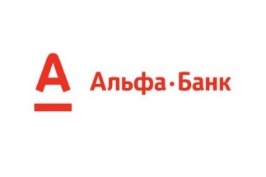 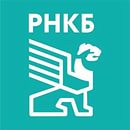 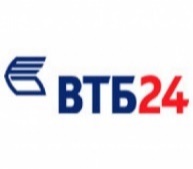 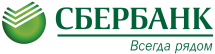 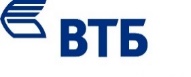 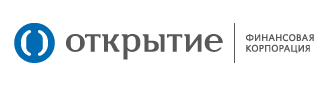 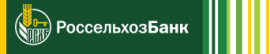 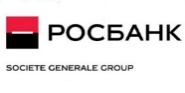 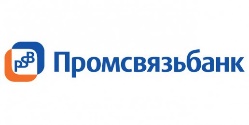 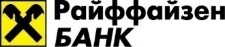 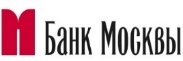 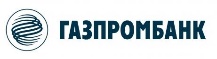 Базовые требования к условиям кредитования конечных заемщиков
Базовые требования к конечным заемщикам*
*     Уполномоченные банки вправе установить дополнительные критерии приемлемости инвестиционных проектов, в том числе дополнительные требования к конечным заемщикам
**   Перечень утверждается Министерством финансов Российской Федерации.
***  Показатель рассчитывается в соответствии с Методикой, являющейся приложением к Регламенту взаимодействия Корпорации и банков при реализации Программы.
Порядок получения Уполномоченным банком кредитов Банка России
Уполномоченный Банк предоставляет кредиты Конечным заемщикам с учетом требований Программы. Уполномоченный Банк самостоятельно осуществляют проверку соответствия Проектов и Конечных заемщиков требованиям Программы.
1
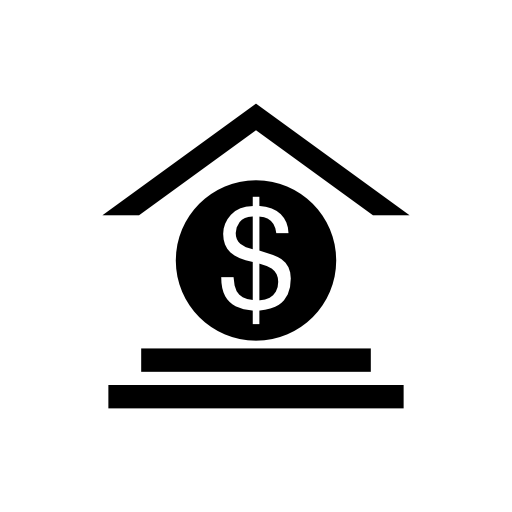 4
Уполномоченный Банк, предоставивший один либо несколько кредитов Конечным заемщикам, одновременно обращается в Банк России и Корпорацию с заявлениями на получение кредита Банка России и Поручительства Корпорации (с приложением необходимого комплекта документов).
Механизм получения кредитов Банка России аналогичен порядку, предусмотренному в Положении Банка России № 312-П для получения кредитов, обеспеченных поручительствами.
2
₽
Конечные заемщики
3
Корпорация осуществляет проверку документов и не позднее 4-го рабочего дня с даты фактического поступления Заявления в Корпорацию уведомляет Уполномоченный банк об одном из следующих решений:
о предоставлении Поручительства и направлении в Банк России подписанных со стороны Корпорации договоров поручительства;
об отказе в предоставлении Поручительства.
Дополнительно Корпорация направляет в Уполномоченный банк уведомление о размере вознаграждения, необходимого к уплате Банком Корпорации за предоставленное Поручительство.
2
6
3
Уполномоченный банк
1
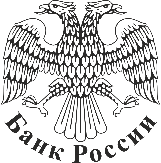 Корпорация в случае принятия положительного решения о предоставлении Поручительства направляет в Банк России подписанные со стороны Корпорации договоры поручительства.
4
5
Банк России, в случае принятия Корпорацией положительного решения о предоставлении Поручительства, предоставляет кредит Уполномоченному банку в сроки, указанные в Заявлении на предоставление кредита (в Заявлении должна быть указана дата предоставления кредита Банка России, наступающая не раньше, чем через 5 рабочих и позднее, чем через 10 рабочих дней с даты фактического поступления Заявления в Корпорацию).
5
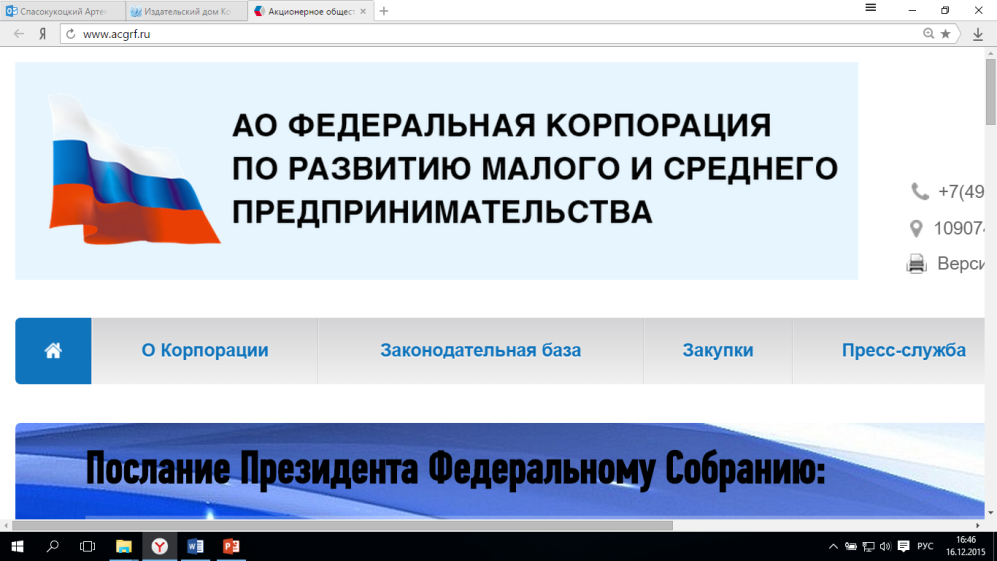 Уполномоченный банк в течение 3-х рабочих дней с даты получения уведомления о размере вознаграждения осуществляет оплату вознаграждения.
6
Акционерное общество «Федеральная корпорация по развитию малого и среднего предпринимательства»

Москва, Славянская площадь, д. 4, стр. 1, тел. +7 495 698 98 00
www.corpmsp.ru, info@corpmsp.ru.